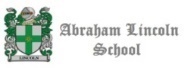 Las autoridades políticas y el sistema de                                   votación
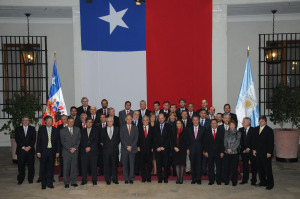 Profesora: Sonia García
Curso: 6ºA
O.A. Explicar algunos elementos fundamentales de la democracia chilena.
Recuerda:     Los Poderes del Estado
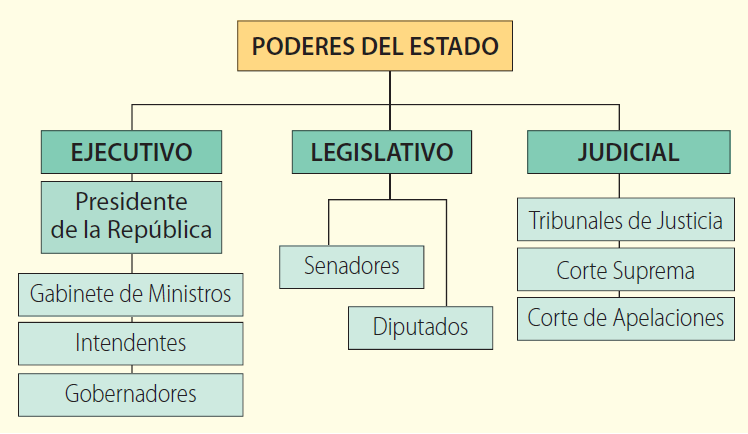 https://www.youtube.com/watch?v=qcQgglE2YmY
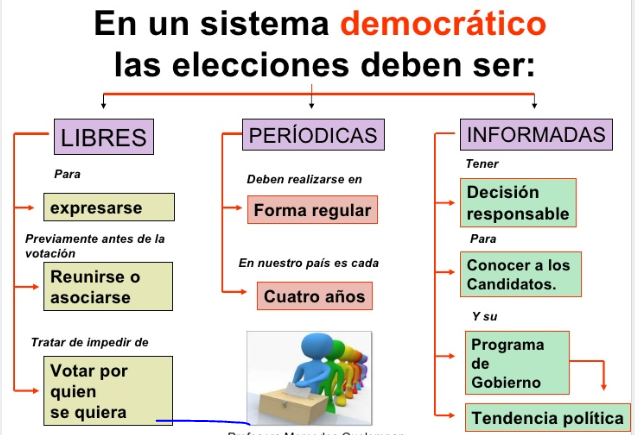 ¿Cuáles autoridades políticas de Chile son     elegidas?
Para facilitar su administración , el territorio de Chile está dividido en regiones, provincias y comunas. Algunas autoridades son elegidas mediante elecciones y otras son designadas por el Presidente de la República. 

Las autoridades elegidas son: 
el presidente de la República
 los Senadores y diputados 
los gobernadores  regionales(2020)
 los consejeros regionales
 los alcaldes y los concejales.
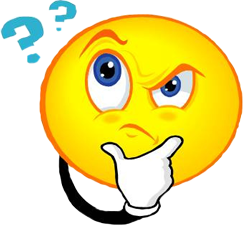 Elecciones Municipales
¿Cómo se elige a los Ministros? ¿Qué funciones desempeñan?

El presidente de la República designa a los Ministros de Estado, quienes son sus colaboradores directos e inmediatos en el gobierno y administración del Estado y funcionarios de su exclusiva confianza. Sus funciones son según la cartera. Hay 23 ministerios.
¿Cómo se vota en un país democrático como   Chile?
¿Cómo es el voto en democracia?

Es individual
Igualitario
Voluntario
Secreto
Informado
Universal
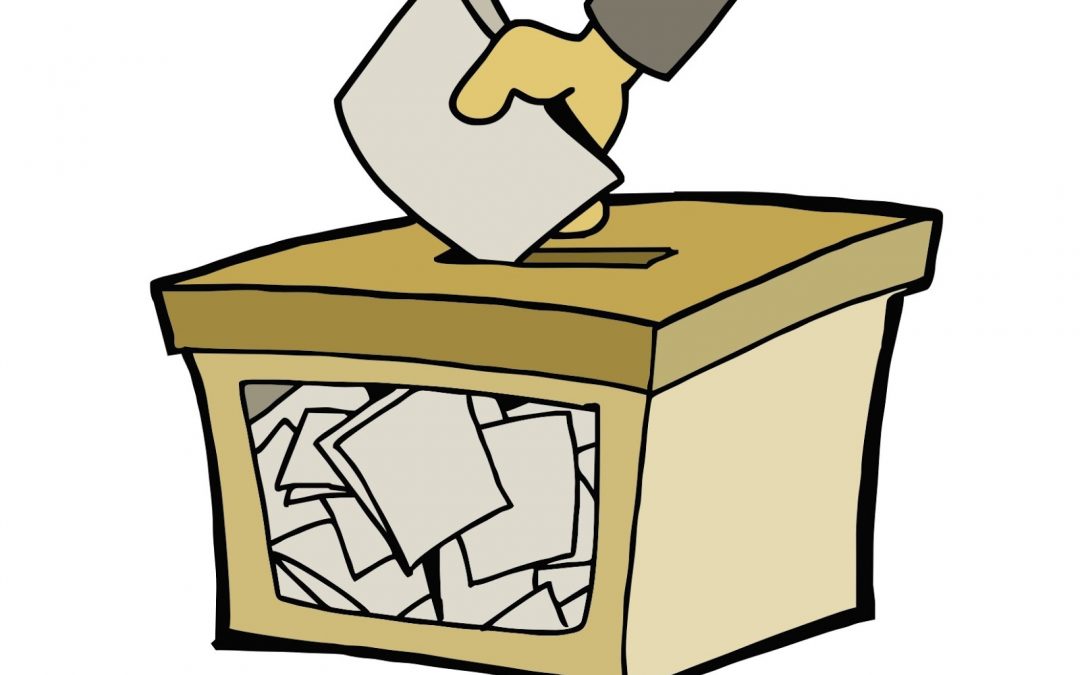 Actividades
Debes responder las guías N°6 y N°7 ya entregadas.

¿Qué autoridades son elegidas democráticamente?

¿Cómo es el voto en democracia?

¿Cómo se vota en Chile?